Polynomy více neurčitýchZákladní pojmy
Antonín Jančařík
Pojmy I
Polynom n neurčitých
Člen polynomu a jeho stupeň
Normální tvar
Stupeň polynomu
Výška polynomu a jejich uspořádání
Vedoucí člen polynomu
Pojmy II
Symetrický polynom
Jednoduchý symetrický polynom
Elementární symetrický polynom – sigmičky
Polynomy sk
Pojmy I
Polynom n neurčitých
Člen polynomu a jeho stupeň
Normální tvar
Stupeň polynomu
Výška polynomu a jejich uspořádání
Vedoucí člen polynomu
Polynom n neurčitých
Polynomy konstruujeme nad oborem integrity I
I[x] je obor integrity
Můžeme zkonstruovat (I[x])[y]
(I[x])[y] je opět obor integrity
Můžeme zkonstruovat ((I[x])[y])[z] a zjednodušit zápis na I[x,y,z]
I[x1, x2, …, xn]
Např. 3x2y3+4xz2-6xyz2
Pojmy I
Polynom n neurčitých
Člen polynomu a jeho stupeň
Normální tvar
Stupeň polynomu
Výška polynomu a jejich uspořádání
Vedoucí člen polynomu
Člen polynomu a jeho stupeň
Člen polynomu nazveme libovolný sčítanec
Např. 3x2y3+4xz2-6xyz2 má 3 členy
Stupněm členu polynomu nazýváme součet exponentů u neurčitých
Např. člen 3x2y3 má stupeň 5člen 4xz2 má stupeň 3 a člen -6xyz2 má stupeň 4
Pojmy I
Polynom n neurčitých
Člen polynomu a jeho stupeň
Normální tvar
Stupeň polynomu
Výška polynomu a jejich uspořádání
Vedoucí člen polynomu
Normální tvar
Řekneme, že polynom n neurčitých je zapsán v normálním tvaru, jestliže pro libovolné dva jeho různé členy platí, že mají nenulové koeficienty a různé uspořádané n-tice exponentů
Např. 3x2y3+4xz2-6xyz2 je v normálním tvaru
Např. 3x2y3+0xz2-6xyz2 není v normálním tvaru
Např. 3x2y3-2xyz2+4xz2-4xyz2 není v normálním tvaru
Zapiště (x+z)(y+xz) v normálním tvaru: 
xy+x2z+zy+xz2
Pojmy I
Polynom n neurčitých
Člen polynomu a jeho stupeň
Normální tvar
Stupeň polynomu
Výška polynomu a jejich uspořádání
Vedoucí člen polynomu
Stupeň polynomu
Stupněm nenulového polynomu zapsaného v normálním tvaru nazýváme největší ze stupňů jeho členů.
Např. 3x2y3+4xz2-6xyz2 má stupeň 5, protožečlen 3x2y3 má stupeň 5člen 4xz2 má stupeň 3 a člen -6xyz2 má stupeň 4.
Pojmy I
Polynom n neurčitých
Člen polynomu a jeho stupeň
Normální tvar
Stupeň polynomu
Výška polynomu a jejich uspořádání
Vedoucí člen polynomu
Výška polynomu a jejich uspořádání
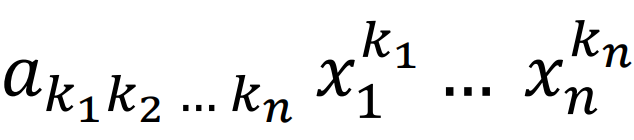 Pojmy I
Polynom n neurčitých
Člen polynomu a jeho stupeň
Normální tvar
Stupeň polynomu
Výška polynomu a jejich uspořádání
Vedoucí člen polynomu
Vedoucí člen polynomu
Vedoucím členem nazveme člen s největší výškou
Např. 3x2y3+4xz2-6xyz2+3x3y  má vedoucí člen 3x3y
Pracovní list úlohy 1-3
Polynomy více neurčitýchZákladní pojmy
Antonín Jančařík, 31. 3. 2020
Pojmy I
Polynom n neurčitých
Člen polynomu a jeho stupeň
Normální tvar
Stupeň polynomu
Výška polynomu a jejich uspořádání
Vedoucí člen polynomu
Pojmy II
Symetrický polynom
Jednoduchý symetrický polynom
Elementární symetrický polynom – sigmičky
Polynomy sk
Pojmy II
Symetrický polynom
Jednoduchý symetrický polynom
Elementární symetrický polynom – sigmičky
Polynomy sk
Symetrický polynom
Pojmy II
Symetrický polynom
Jednoduchý symetrický polynom
Elementární symetrický polynom – sigmičky
Polynomy sk
Jednoduchý symetrický polynom
Věta
Pojmy II
Symetrický polynom
Jednoduchý symetrický polynom
Elementární symetrický polynom – sigmičky
Polynomy sk
Elementární symetrické polynomy
Pojmy II
Symetrický polynom
Jednoduchý symetrický polynom
Elementární symetrický polynom – sigmičky
Polynomy sk
Polynomy sk
Pracovní list úlohy 3